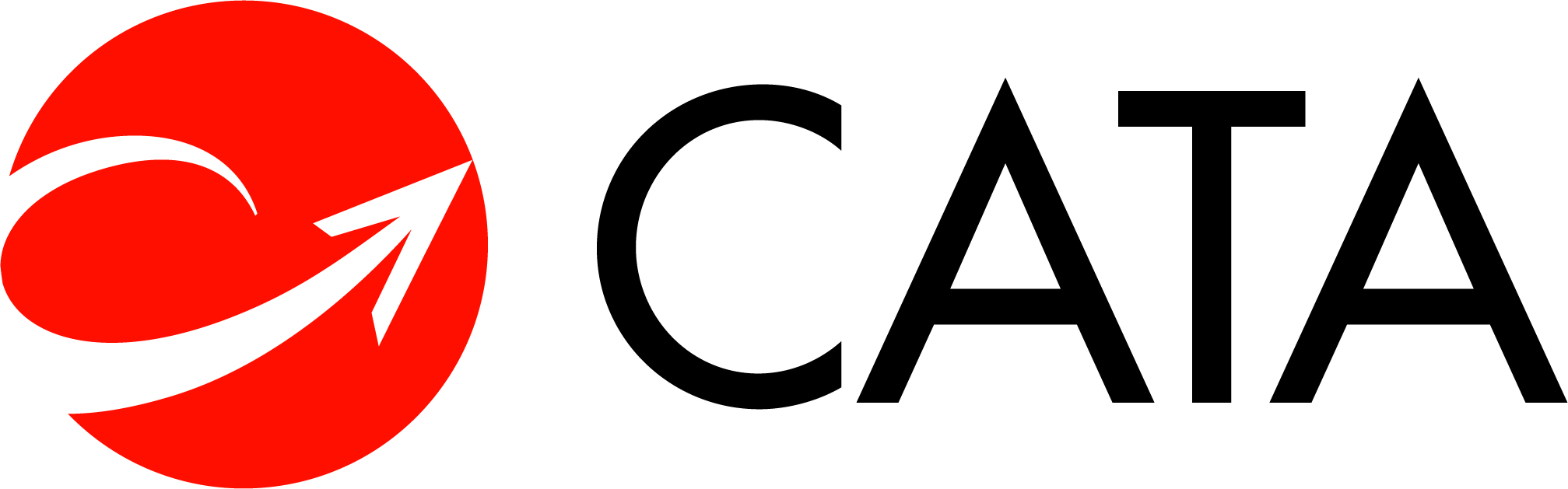 Centre Area Transportation Authority
System Overview
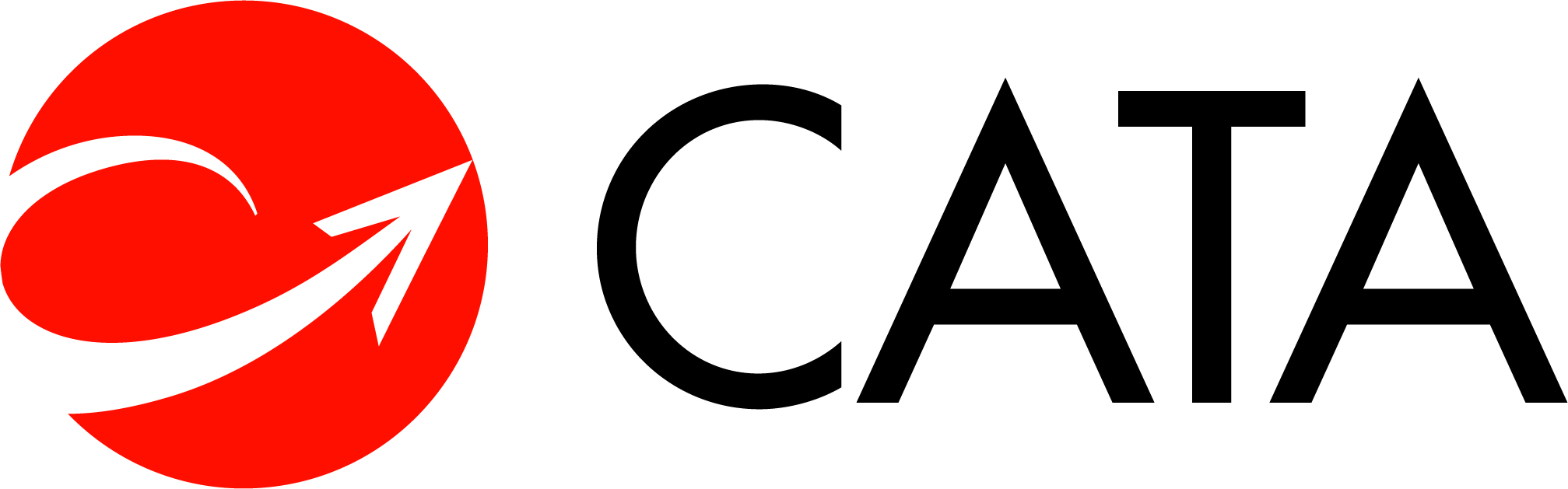 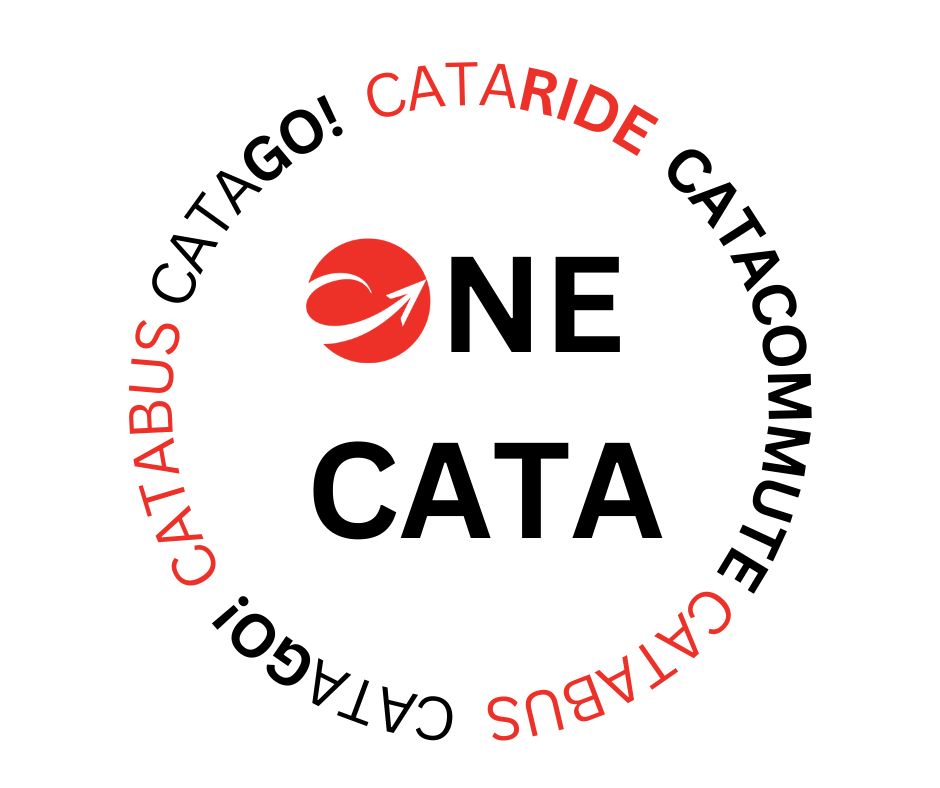 CATA's SERVICE AREA
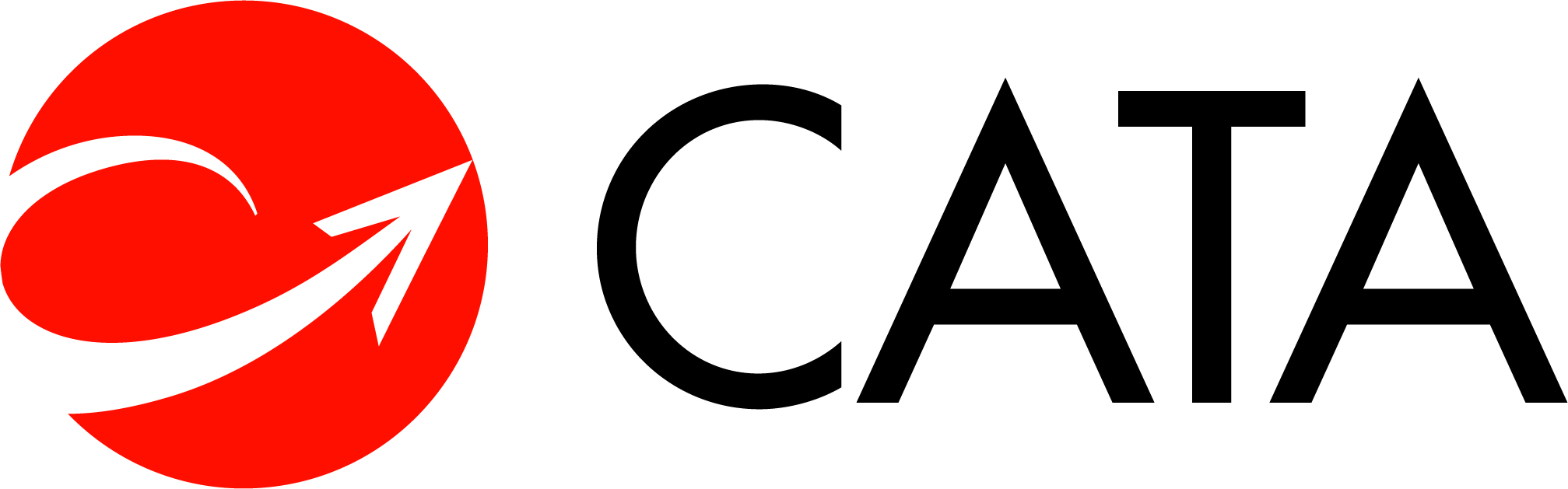 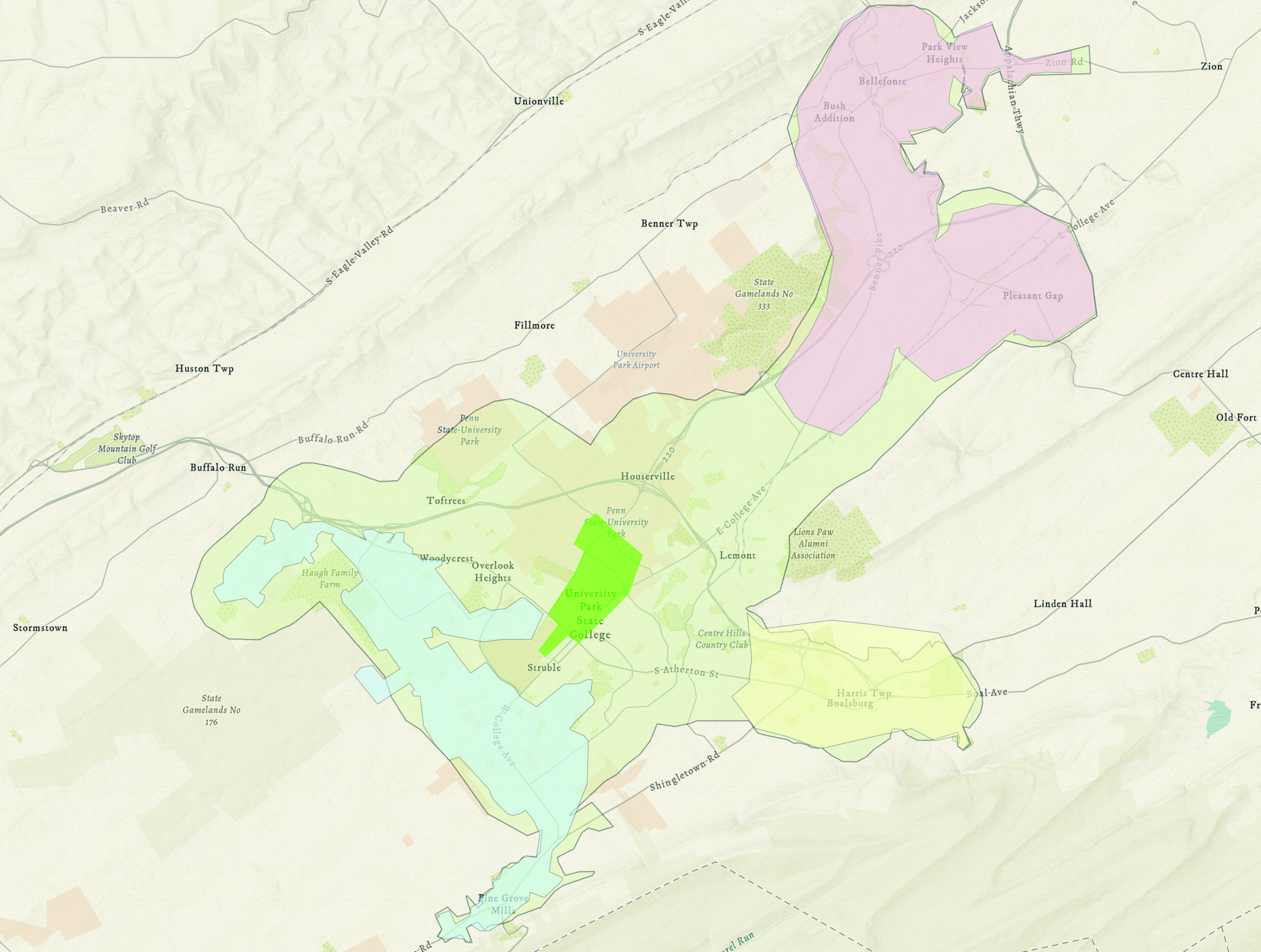 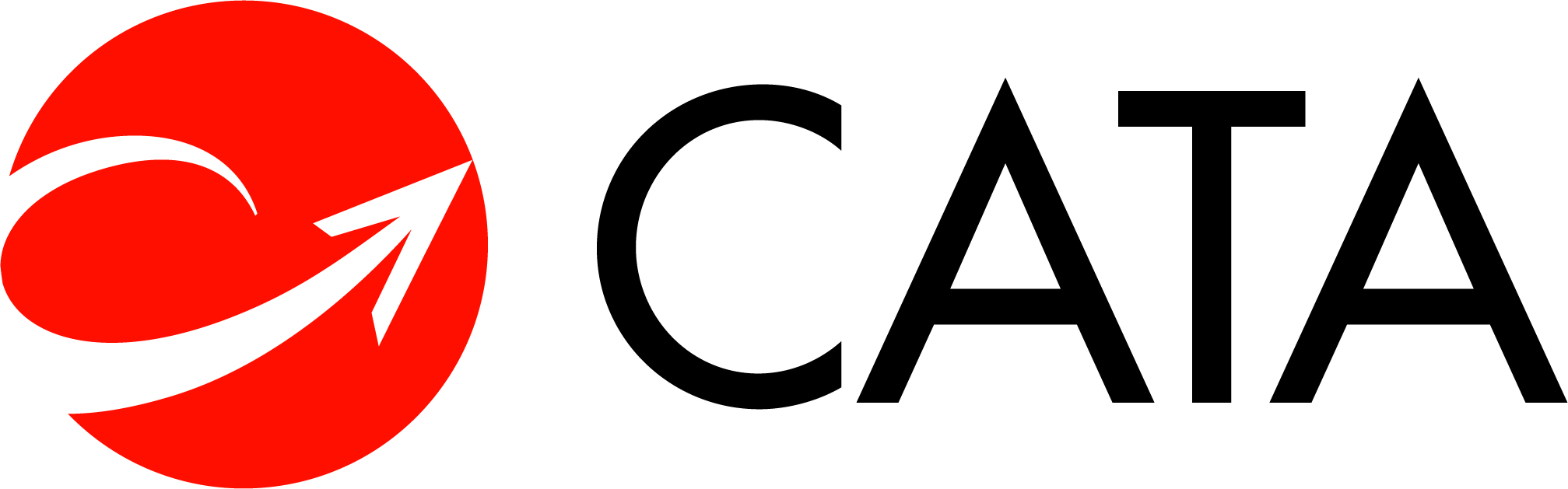 WHAT IS TRANSIT WORTH?
Our Role in the Community​
 Direct and indirect benefits
Roadways
Climate​
 Transit Dependent riders​
 Choice Riders​
 Event Support
...It's the System Overall
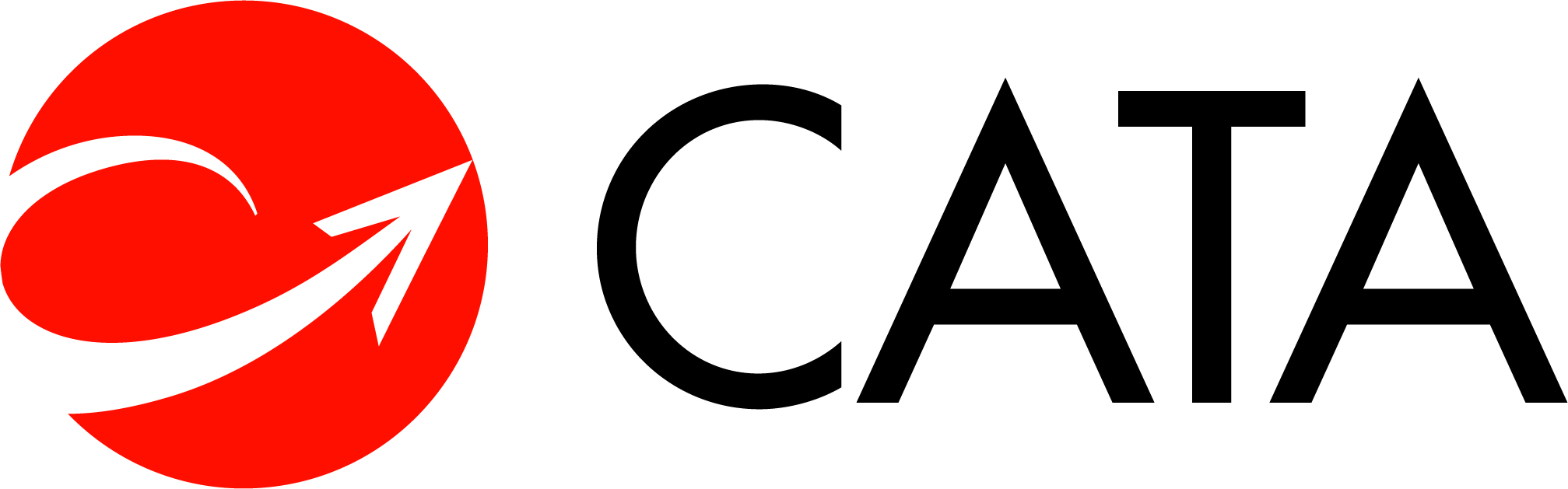 CATA’S SERVICE PLANNING PRINCIPLES
Address local and Centre Region travel needs; a single, connected network.​
Build a system serving community destinations even if not optimally efficient.​
Maximize revenue from choice rider services.​
Ensure all services are functionally accessible for passengers with disabilities.​
Optimize frequency 
Operationally link all of our services (fixed route, demand response, commuter).​
Select the lowest-cost service option to meet demand.
Counting rides by township is not so easy...
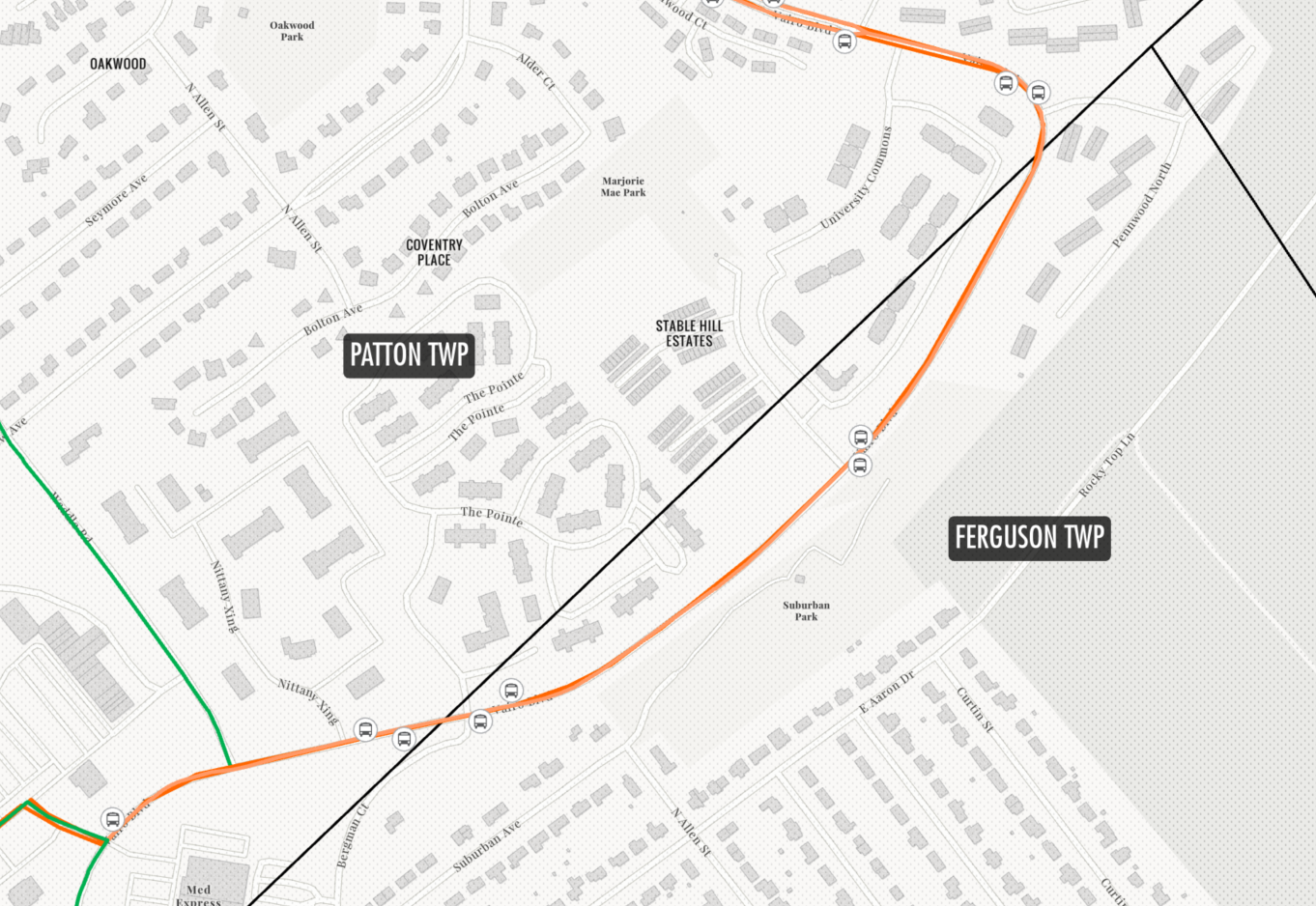 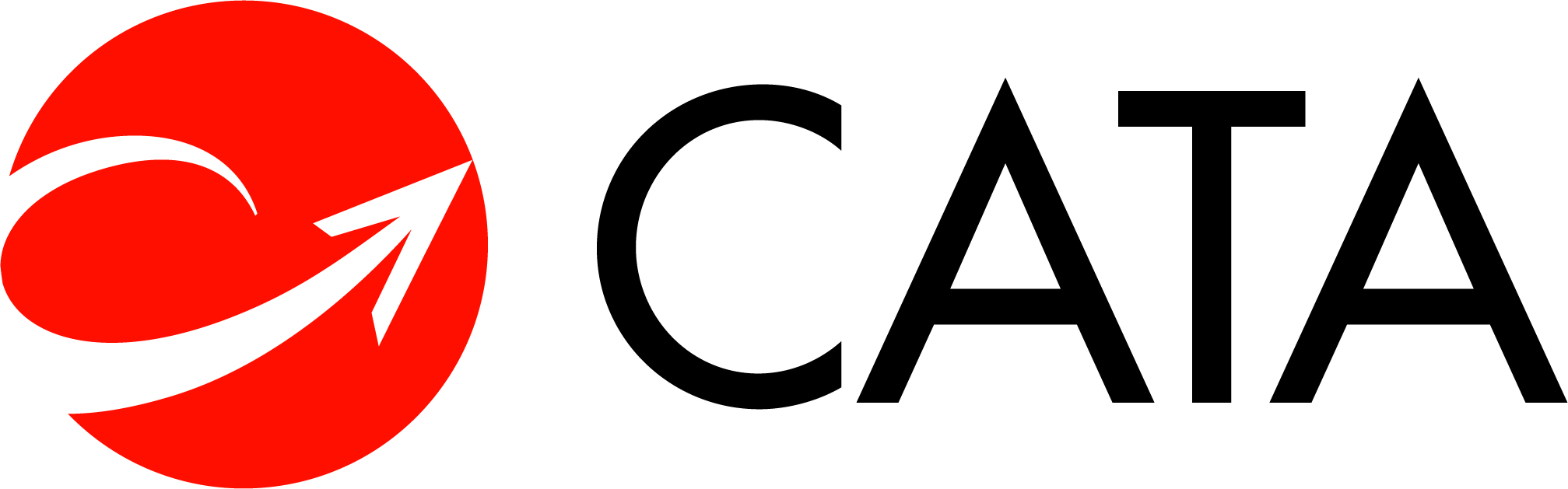 REGULATORY FRAMEWORK
Public service planning requirements (public visibility and involvement)​
 Cannot compete with the private sector​
 All services must be accessible (ADA)​
 Standardized data collection and reporting (FTA, PennDOT)​
 A bevy of State/Federal employment, safety, purchasing, and equity regulations
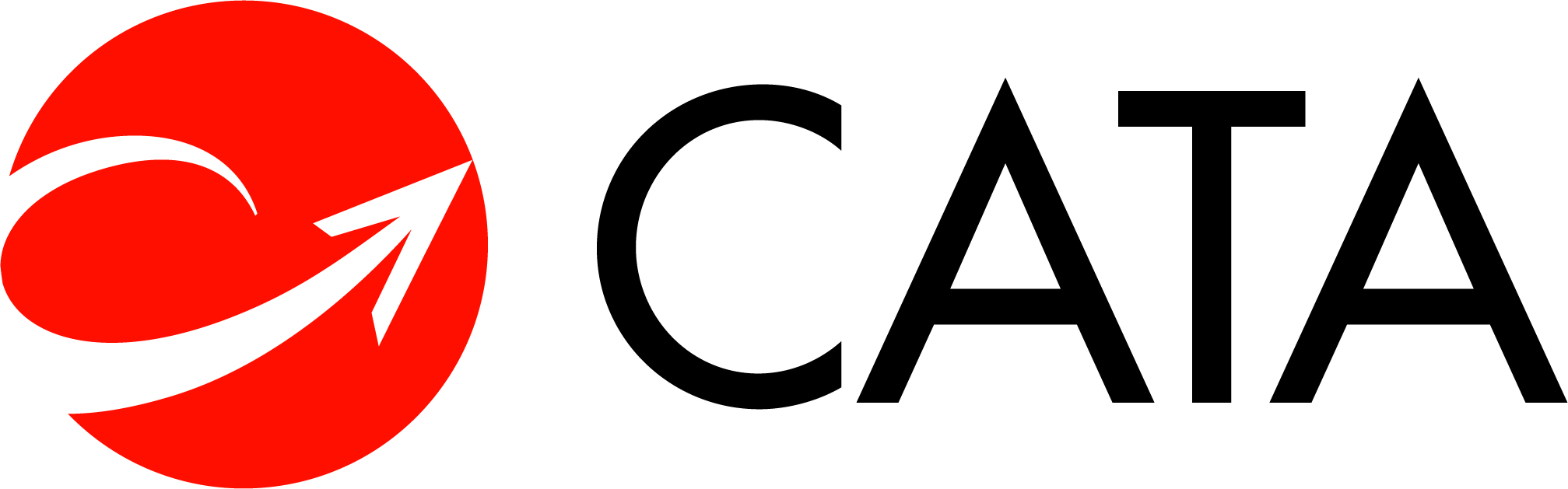 CATA RIDERSHIP FY 2023
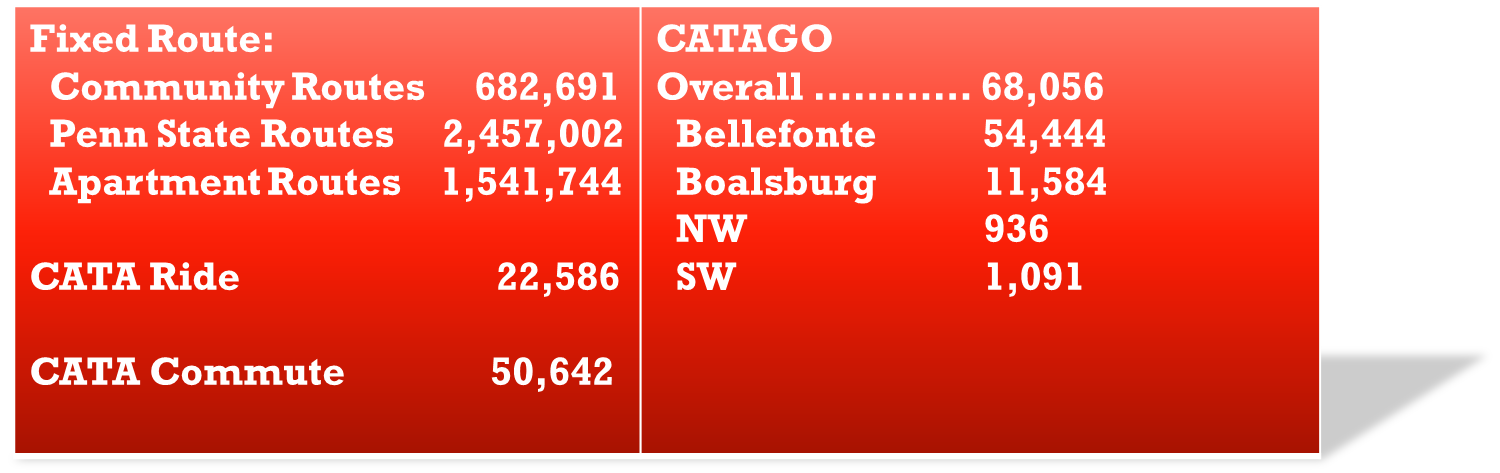 CATA'S RIDERSHIP TRENDS
CATA’s Fiscal year 2023/24 proposed BUDGET
Expenses $25,793,558
Revenue Breakdown
CATA’s Cost Per Revenue Hour
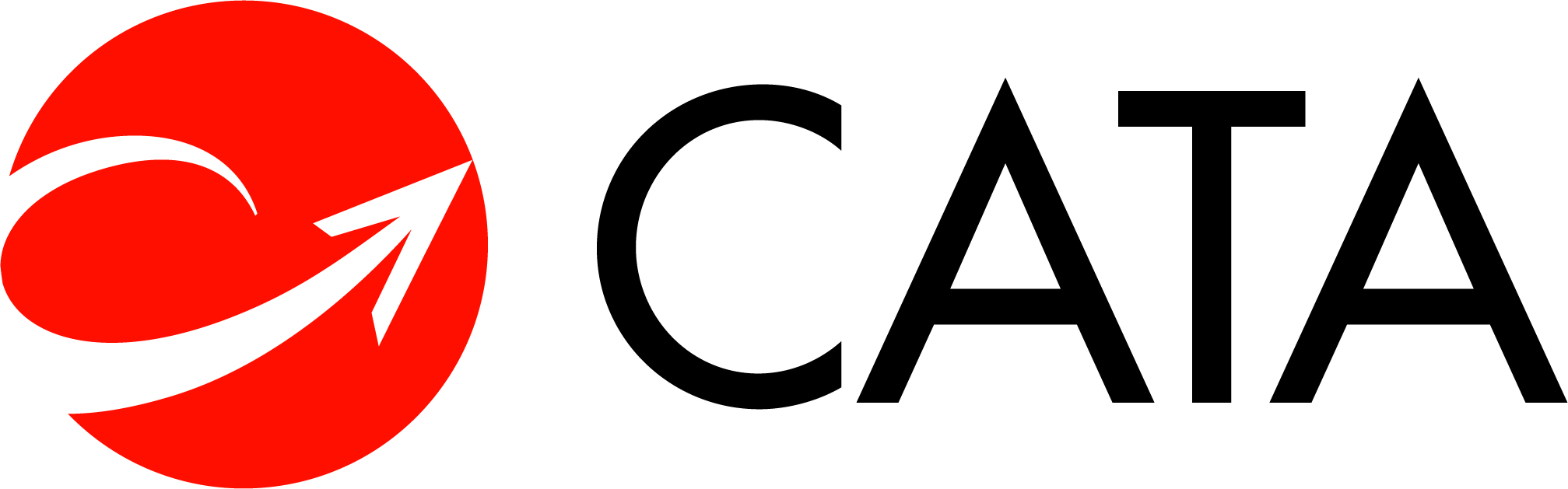 FEDERAL OPERATING ASSISTANCE
5307 Capital Funding ~$2-2.5 million annually​

Systems with <100 vehicles in any mode may use this as Operating assistance​

Based on the population of the service area and population density​

5307 Small Transit Intensive Cities (STIC) additional assistance   	~$3.3-3.5 million​

Based on service levels and efficiencies in 6 categories of fixed route service​

CATA is the only small PA system that meets all 6
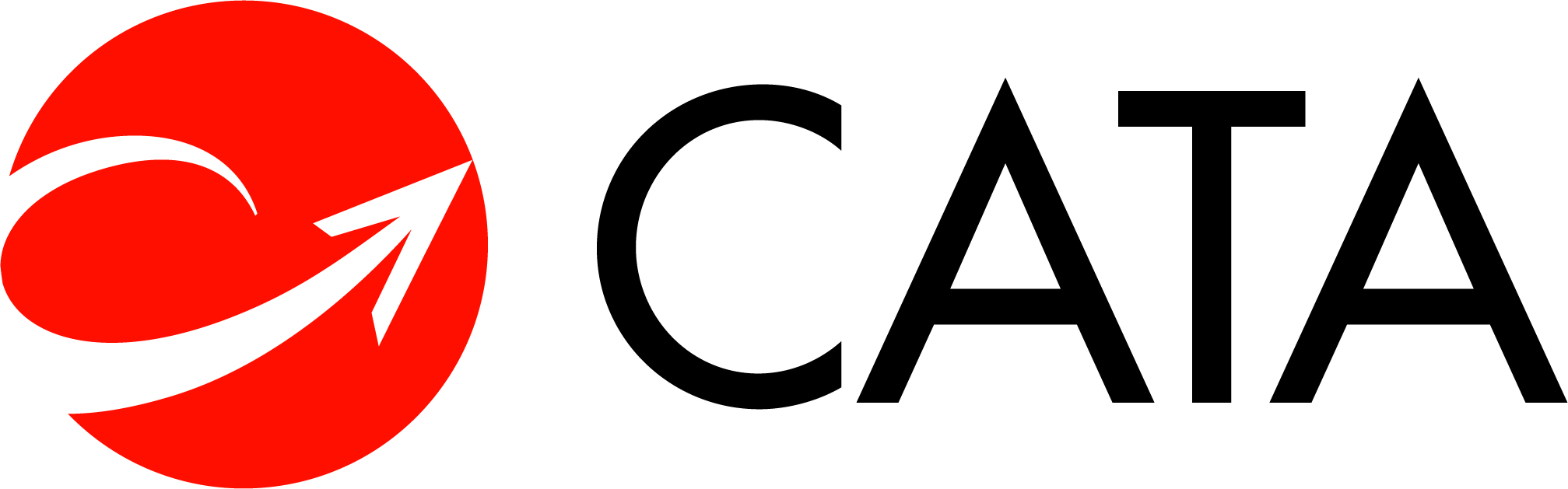 STATE OPERATING ASSISTANCE
PA Act 44 Funding Operating Assistance ​
Sources: Turnpike, PTAF, Bond Funds, Lottery, Motor Vehicle Licenses​
Allocated by state (“black box” process) based on ​section 1513.c 
Never less than the prior year​
Consider: ridership, Seniors, Revenue Miles and Hours, and CATA 5-year targets​
Increases based on the money available and PennDOT determination​
Notified ~ March each year​
Local Match requirement Default 15%
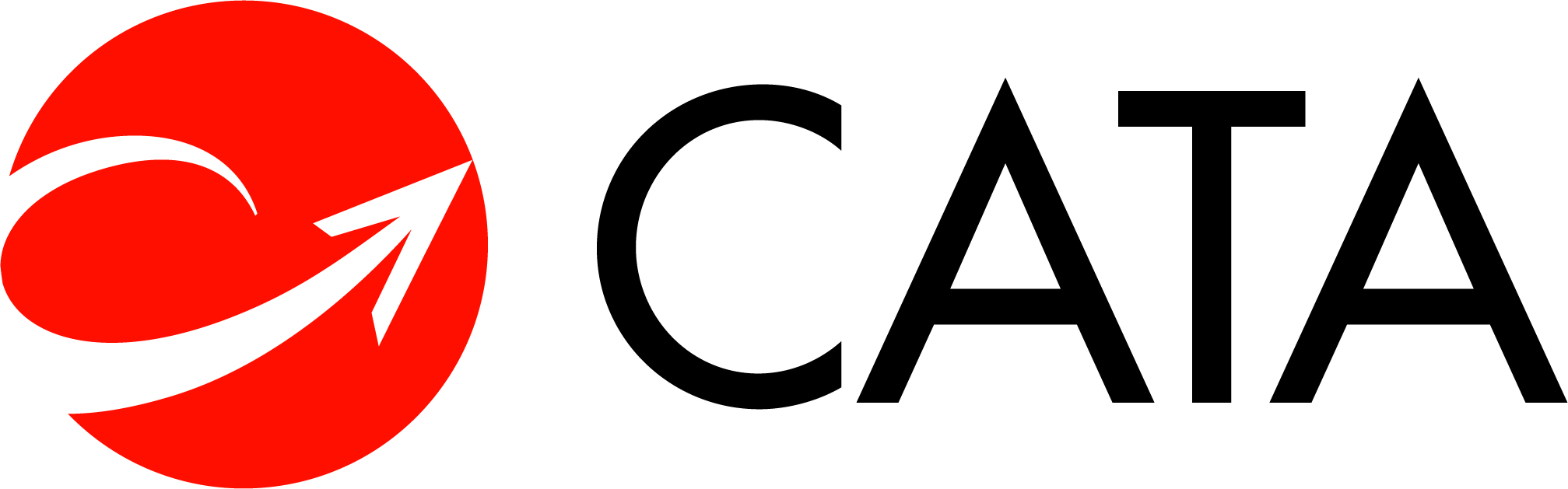 MEMBER VS. CONTRACT
Members:​
Seat on the Board​
Legal Control of Authority​
Legal obligation to fund Authority​

Contract:​
Pay for levels of service provided
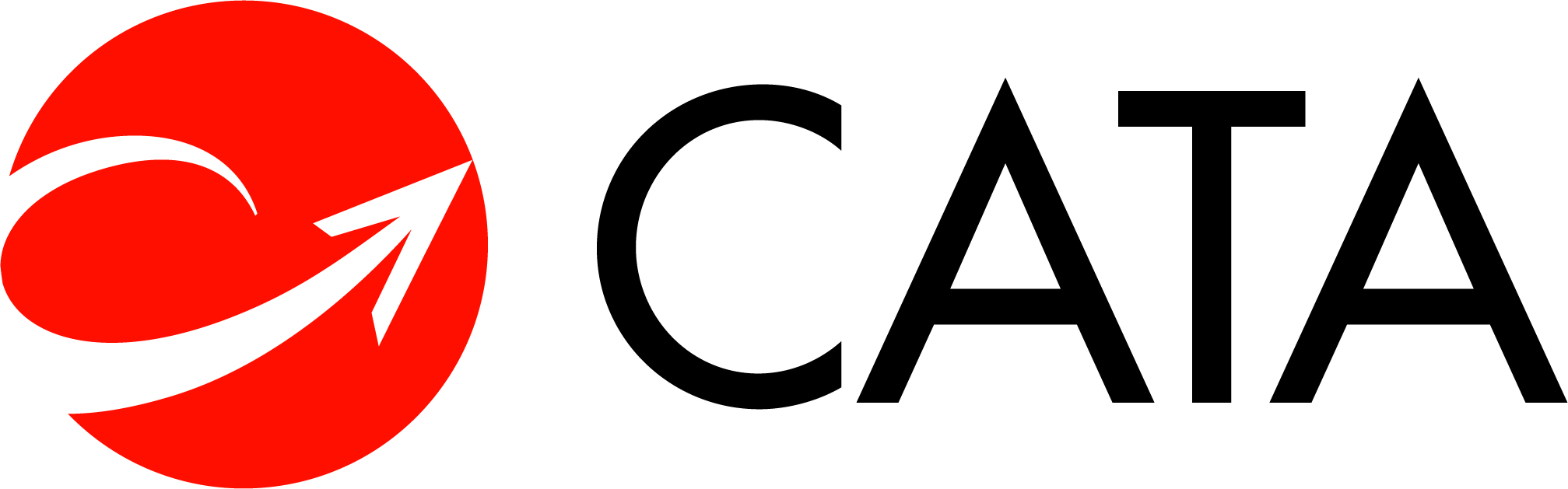 BUDGET CALENDAR
Service planning changes   September 
Local Match estimate   October
Preliminary budget   January 
Refine service changes  February 
Finalize Local Match/Final proposed budget  March
Board review   April
Public input/Final budget approval  May